CSE 160 Wrap-Up
UW CSE 160
Winter 2017
1
Presentations on Monday
2:30-4:20pm, Monday 3/13
No more than 5 slides (including title slide)
Time limit to be announced
Both partners should speak
Slides are due BY NOON (12pm) on Mon 3/13 to catalyst

If you are submitting a video: slides and video are also due BY 12pm on Mon 3/13 to catalyst
2
Progress in 10 weeks
10 weeks ago: you knew no programming
Goals:
Computational problem-solving
Python programming language
Experience with real datasets 
Fun of extracting understanding and insight from data, and of mastery over the computer
Ability to go on to more advanced computing classes
Today: you can write a useful program to solve a real problem
You can even pose the problem yourself
3
Thanks!
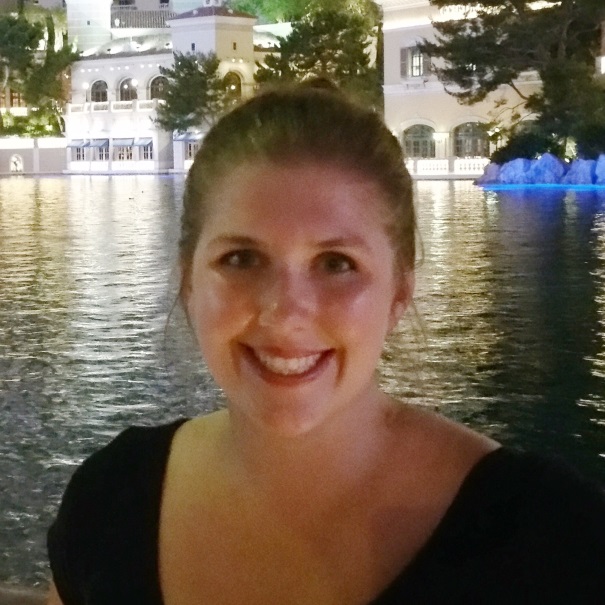 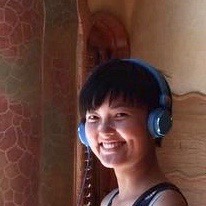 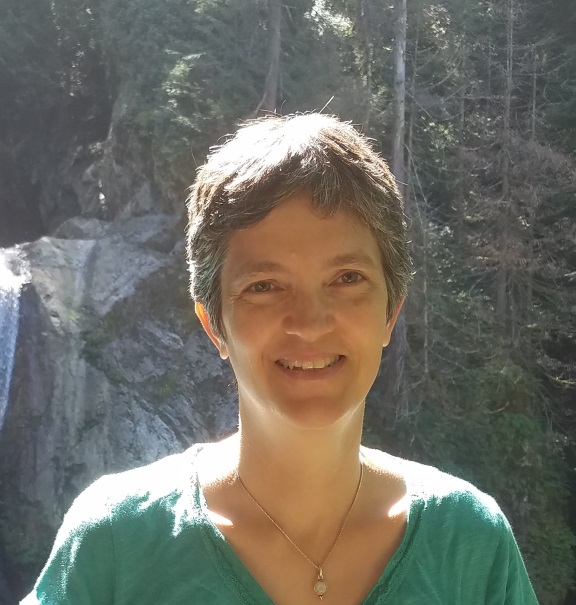 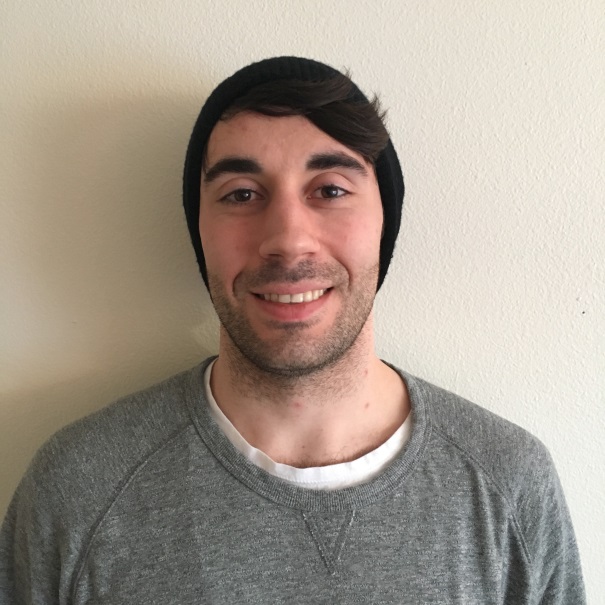 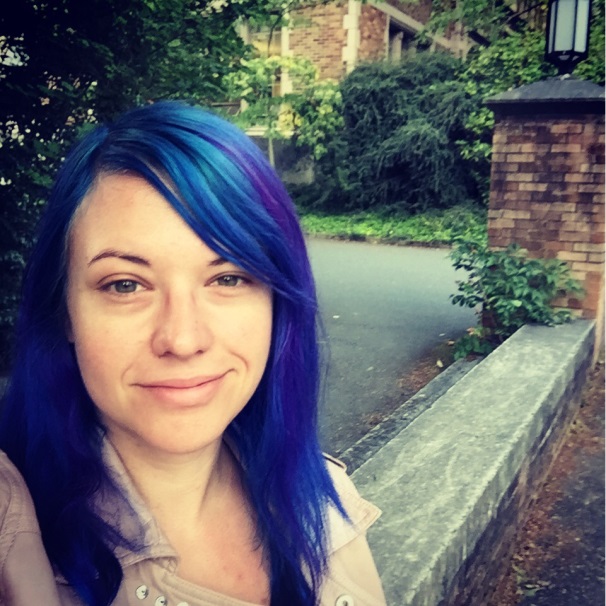 4
Why do you care about processing data?
The world is awash in data
Processing and analyzing it is the difference between success and failure
for a team or for an individual
Manipulating and understanding data is essential to:
Astronomers
Biologists
Chemists
Economists
Engineers
Entrepreneurs
Linguists
Political scientists
Zoologists
… and many more!
5
Programming Concepts
Variables
Assignments
Types
Programs & algorithms
Control flow:  loops (for), conditionals (if)
Functions
File I/O
Python execution model
How Python evaluates expressions, statements, and programs
6
Data structures:  managing data
List
Set
Dictionary
Tuple
Graph

List slicing (sublist)
List comprehension:  shorthand for a loop
7
f(x) = x2
Functions
Procedural abstraction
avoid duplicated code
the implementation does not matter to the client
Using functions
Defining functions
8
Data abstraction
Dual to procedural abstraction (functions)
A module is:  operations
An object is:  data + operations
Operations:  create, query, modify
Clients use the operations, never directly access data
The representation of the data does not matter to the client
Programmer defines a class.Each instance of a class is an object.
9
Testing and debugging
Use small data sets to test your program
Write enough tests:
Cover every branch of each boolean expression
especially when used in a conditional expression (if statement)
Cover special cases:
numbers:  zero, positive, negative, int vs. float
data structures:  empty, size 1, larger
Assertions are useful beyond tests
Debugging:  after you observe a failure
Divide and conquer
In time, in data, in program text, in development history
this is also a key program design concept
The scientific method
state a hypothesis; design an experiment; understand results
Think first (“lost in the woods” analogy)
Be systematic:  record everything; have a reason for each action
10
Data analysis
Statistics
Run many simulations
How uncommon is what you actually saw?
Graphing/plotting results
11
Program design
How to write a function:
Choose name, arguments, and documentation string
Write tests
Write body/implementation
How to write a program:
Decompose into parts (functions, modules)
Each part should be a logical unit, not too large or small
Write each part
Define the problem
Choose an algorithm
In English first; test it via manual simulation
Translate into code
When necessary, use wishful thinking
Assume a function exists, then write it later
Can test even before you write it, via a stub
12
Recursion
Base case:  does all the work for a small problem
Inductive case:
Divide the problem, creating one or more smaller problems
Ask someone else to solve the smaller problems
Recursive call to do most of the work
(Maybe) Do a small amount of postprocessing on the result(s) of the recursive call(s)
13
Speed of algorithms
Affected primarily by the number of times you iterate over data
Nested looping matters a lot
14
Data!
DNA
Images
Social Networks
Election Results/Polls
Detecting Fraudulent Data
Your Choice!
15
Your Projects!
Trump’s Tweets
Auditory Brainstem Responses 
Crop Prices
Finding Lost Pets
Global land use
Gas Flows & Galaxies
Effects of Stress 
Movies trends over time
High School drop out rates
Music Styles over time
Weather Forecasting
Proteins and Genetic Disorders
Stocks and Trump
Depression Scores & Alzheimer's
Youth Habits & Alcohol
Air Pollution
Crime in WA
Book Recommendations
Hospitals & Medicare
Predicting Stocks
Happiness & Internet
Letters & Languages
Cancer & Reddit
Traffic Violations
CO2 Emissions
Car Fuel Efficiency
TSA Claims
Global Warming
Latitude & AIDS
Housing Prices & Weather
16
There is more to learn
Data analysis, data science, and data visualization
Scaling up:
Larger and more complex programs
Algorithm selection
“Big data”:  out-of-memory data, parallel programming, …
Ensuring correctness
Principled, systematic design, testing, and programming
Coding style
Managing complexity
Programming tools:  testing, version control, debugging, deployment
Graphical User Interfaces (GUIs), user interaction
Data structures and algorithms
Working in a team
17
What you have learned in CSE 160
Compare your skills today to 10 weeks ago
Bottom line:  The assignments would be easy for you today
This is a measure of how much you have learned
There is no such thing as a “born” programmer!
Your next project can be more ambitious
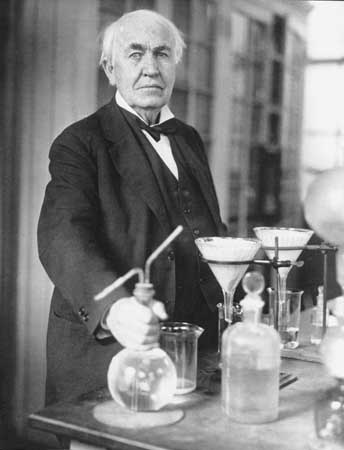 Genius is 1% inspiration and 99% perspiration.
                                            Thomas A. Edison
18
Why the Python language?
19
Comparison of Python with Java
Python is better for learning programming
Python is better for small programs
Java is better for large programs

Main difference:  dynamic vs. static typing
Dynamic typing (Python):  put anything in any variable
Static typing (Java):
Source code states the type of the variable
Cannot run code if any assignment might violate the type
20
What comes next?
Classes
Java:  CSE 142 (you might skip), CSE 143, CSE 143X
HDCE 310:  Python for interactive systems
MATLAB, other programming languages
Self-study:  books & websites
Data analysis:  classes, research, jobs
In programming and software engineering
In any topic that involves software
Having an impact on the world
Jobs (and job interviews)
Larger programming projects
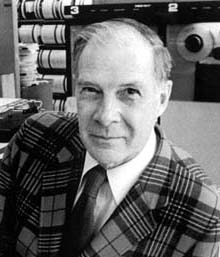 The purpose of computing is insight, not numbers.
         Richard W. Hamming
         Numerical Methods for Scientists and Engineers
21
More Computer Science Courses!!
You could take any of these now!
CSE 142, 143, 143x Programming in Java
CSE 154  Web Programming
CSE 416 Intro to Machine Learning  (requires Stat 311/390)
Require CSE 143:
CSE 373  Data Structures & Algorithms
CSE 414  Databases
CSE 374  Intermediate Programming  Concepts & Tools
Require CSE 373:
CSE 410 Computer Systems					(Operating Systems & Architecture)
CSE 413 Programming Languages 		and their Implementation
CSE 415 Artificial Intelligence		
CSE 417 Algorithms and Complexity
Note: These classes are all open to NON-majors.  You may also be interested in applying for the CSE major!
22
Go forth and conquer
System building and scientific discovery are fun!
It’s even more fun when your system works
Pay attention to what matters
Use the techniques and tools of CSE 160 effectively
23